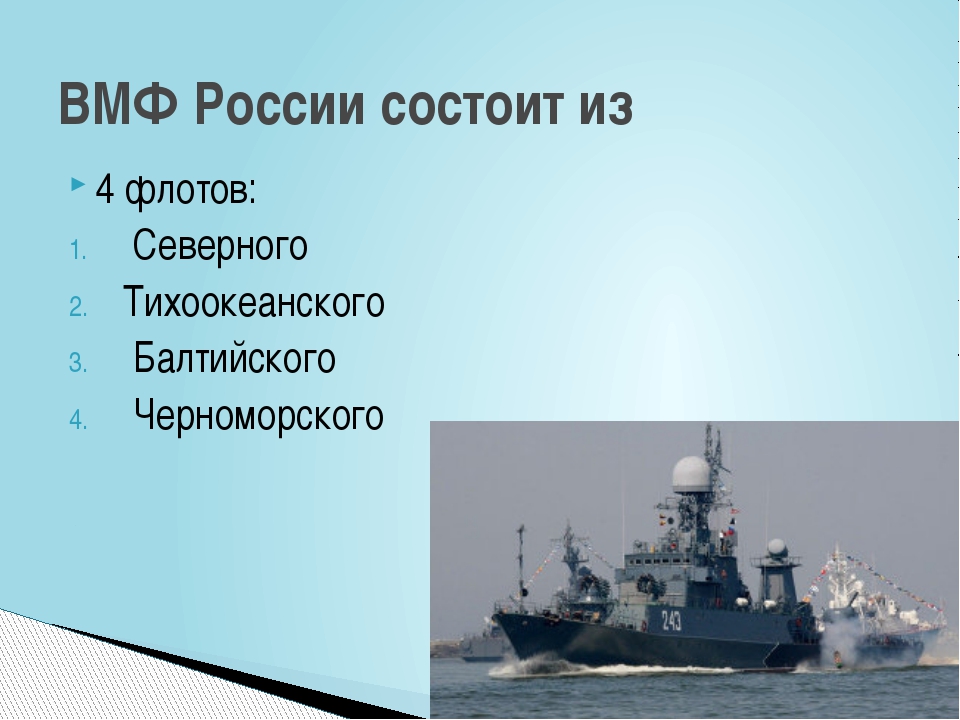 Балтийский флот базируется:
Балтийск (Калининградская обл.)
 Кронштадт (Ленинградская обл.)
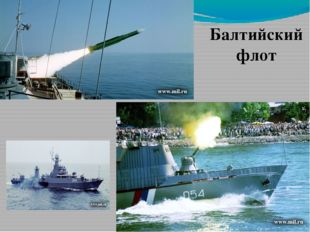 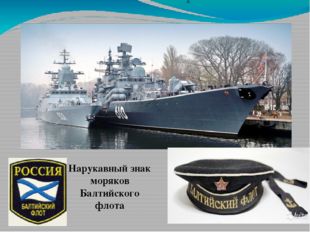 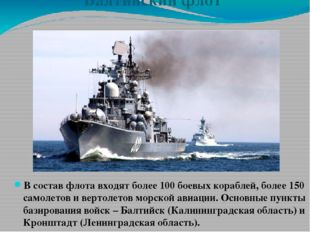 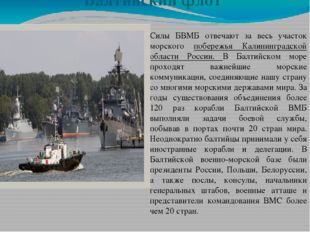 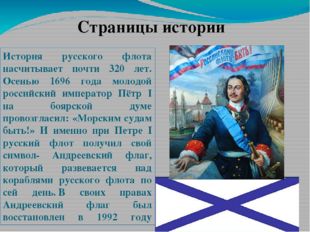 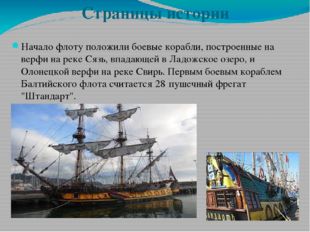 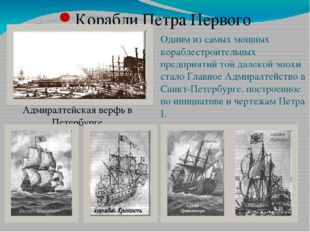 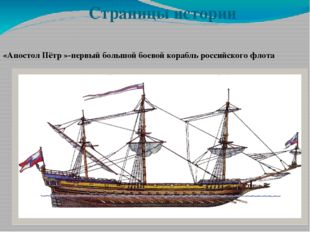 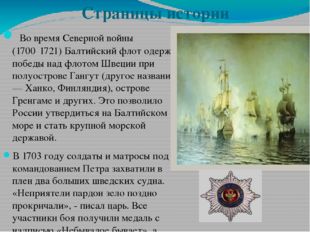 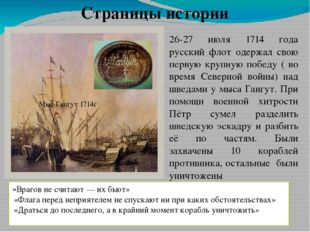 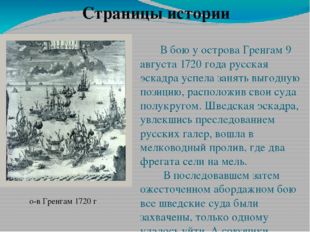 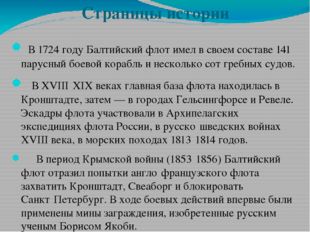 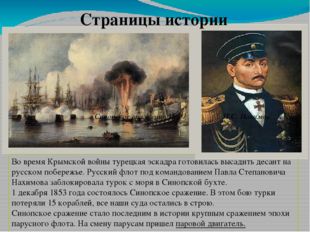 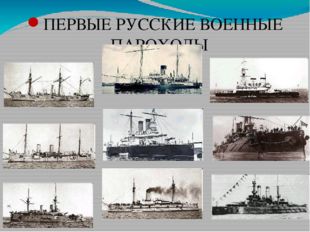 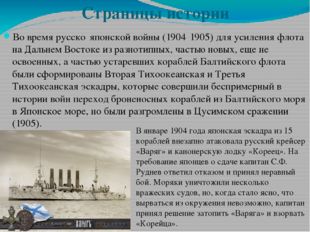 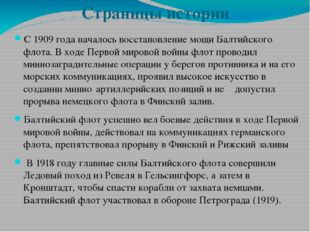 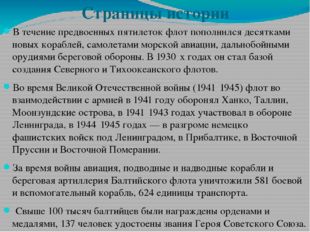 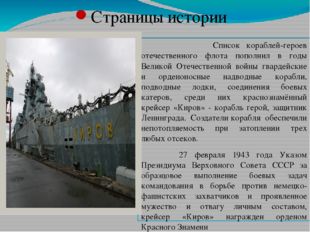 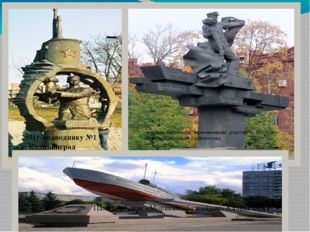 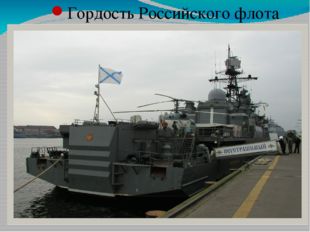 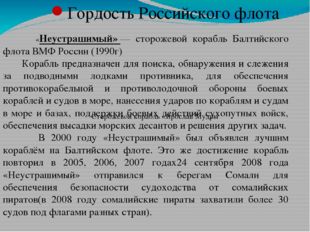